2024–25 Budget
Early Education Division (EED) 
Budget Brief
Date: October 7, 2024
Welcome and Introductions
2
State Fiscal Condition Weaker than Estimated in January
Since January, the deficit had grown by approximately $9 billion from $37.9 billion to roughly $46.8 billion.
In order to solve the $46.8 billion deficit, the 2024–25 Budget reflects reductions across the entire state budget, including some reductions for early education. 
No cuts to CSPP contracts or delays to TK expansion
Inclusive Early Education Expansion Program (IEEEP) reappropriation
Despite this, PreK Appropriations increased to $5 billion:
Transitional Kindergarten (TK): $2.8 billion
California State Preschool Program (CSPP): $2.2 billion
4
2024–25 Budget:Universal Transitional Kindergarten
Continues to support expansion of TK:
2024–25: Includes $2.8 billion to support UTK to support: 
Including birthdays between April 2 and June 2, making TK available for all children turning five years old between September 2 and June 2.
Including additional funding for an aide to support average ratios of 1:12 for all newly eligible children
2023–24: Adjusted total of investment to $2.1 billion
5
2024–25  Budget:UTK Continued
Includes technical language to reflect the name of the recently released Preschool/TK Learning Foundations and to reflect that it is the Legislature’s intent that these be used in TK. 
Includes cleanup language clarifying that the Classroom Assessment Scoring System (CLASS) will be required in TK classrooms that also serve CSPP-enrolled children.
5
Reminders on TK Policy
Ratio for TK remains 1 adult to 12 children
Ratio beginning in 2025–26 is 1 adult to 10 children
Extension of additional TK teacher requirements by August 1, 2025:
At least 24 units of early childhood education, child development, or both,
As determined by the local educational agency (LEA) employing the teacher, professional experience in a classroom setting with preschool age children meeting the criteria established by the governing board or body of the LEA that is comparable to the 24 units of education above, or
A child development teacher permit or early childhood education specialist credential
6
2024–25 Budget:Serving Two-Year-Old Children in the California State Preschool Program (CSPP)
CSPP can now serve children beginning at 24-months.
Serving two-year-old children is optional for CSPP contractors between July 2, 2024 and June 30, 2027 
If contractors choose to serve two-year-old children, all current requirements must be followed for children in the CSPP
CDE has released interim guidance by email and posted this guidance on the CDE email guidance webpage.
7
2024-25 Budget: Serving Two-Year-Old Children in CSPP (2)
Ratios: Two options 
The contractor may operate using a 1:8 adult to child ratio, with a 1:24 teacher to child ratio, if and only if the number of two-year-old children enrolled in the classroom does not exceed eight children or more than 30 percent of all children enrolled in the classroom, whichever is less.
If a contractor chooses to enroll more two-year-old children in a classroom than described above, a 1:4 adult to child ratio and 1:16 teacher to child ratio must be followed for two-year-old children.
"Two-year-old children" means children who have had their second birthday and do not otherwise meet the definition of "three-year-old children."
8
2024-25 Budget: Serving Two-year-old Children in CSPP (3)
A child being toilet trained is not a requirement for eligibility in the CSPP; therefore, children must not be denied services or skipped over in priority order because of their toilet training status.
Two-year-old children must meet an eligibility criteria and a need criteria as applicable.
9
Enrollment Priorities for Part-Day and Full-Day CSPP (1)
CPS (Child Protective Services) or at-risk (3- and 4-year-old children before 2-year-old children)
Child with a disability (3- and 4-year-old children only) beyond the set aside that are income eligible
Within this priority category, children from families with the lowest income shall be enrolled first. 
Eligible 3-year-old or 4-year-old children not enrolled in TK in income order
If two or more families have the same income ranking according to the most recent schedule of income ceiling eligibility table, a child who is identified as a dual language learner shall be enrolled first.
If there are no children who are identified as dual language learners, the child that has been on the waiting list for the longest time shall be admitted first.
10
Enrollment Priorities for Part-Day and Full-Day CSPP (2)
4. Eligible 2-year-old children in income order
If two or more families have the same income ranking according to the most recent schedule of income ceiling eligibility table, a child who is identified as a dual language learner shall be enrolled first.
If there are no children who are identified as dual language learners, the child that has been on the waiting list for the longest time shall be admitted first.
5. Three- and four- year-old children from families whose income is no more than 15 percent above the eligibility income threshold
Children with disabilities must be enrolled first, then other 3- and 4-year-old children in income ranking order.
11
Sixth Priority for Part-Day CSPP
6. Enroll in the following order:
CSPP Neighborhood School Eligibility (NSE)
Enroll three and four year old children before two year old children
Extended Learning and Care (Children enrolled in TK and Kindergarten and only allowed for part-day CSPP)
12
Sixth Priority for Full-Day CSPP
6. Enroll in the following order:
 No Need (must be eligible for services)
Enroll three- and four-year-old children before two-year-old children
 Neighborhood School Eligibility (NSE)
 Enroll three- and four-year-old children before two-year-old children
13
Other CSPP Updates
Changes to percentage requirement for serving Children with Disabilities to stay at 5 percent of funded enrollment
One item we would like to note is that the Cost-of-Living-Adjustment (COLA) of 1.07% does not apply to CSPP.
14
2024–25 Budget:Streamlined Request for Application (RFA) Process
Includes language for a streamlined RFA process for qualified CSPP contractors to be awarded new CSPP slots
Education Code 8334
This applies to CSPP and Childcare
Language requires CDE to develop and implement in collaboration with the California Department of Social Services (CDSS) to ensure, where applicable, the processes are similar
15
IEEEP
IEEEP Appropriation has been reduced to $100 million 
$150 million has been reappropriated to other programs
The reduced IEEEP funds include:
$80 million in local grant funds for local educational agencies (LEAs) and local partners as applicable
$11 million in statewide system supports for inclusion to benefit both LEAs and community-based organizations (CBOs)
$8.2 million for Achieving Success in Positive Interactions Relationships and Environment (ASPIRE) program grants with a focus on children with disabilities
$800,000 for an evaluation of IEEEP activities
16
Statewide Level Support for Inclusion
IEEEP provides $11 million to support state level systems building and professional development. 
• Funds will be used to support a high level of need for a variety of programs across the state, not just CSPP, in several areas including:
Communities of Practice
Teaching and support staff
Administrators
Professional development webinars
Instructional practices that support inclusion
Expert Professional Learning for Coaches
17
CLASS and CLASS Environment
Section 106 of Senate Bill (SB) 114 (Chapter 48, Statutes of 2023) and Assembly Bill (AB) 102 (Chapter 38, Statutes of 2023) requires CSPP contractors to implement CLASS Second Edition Pre-K-3rd, the CLASS Environment.
CLASS will be implemented with a graduated phase-in approach beginning July 1, 2024, with 15 percent of the agency's contract; that will allow time for the state and contractors to increase CLASS Observation capacity until full implementation in program year 2028–29.
Beginning July 1, 2028, all contractors are required to obtain at least one CLASS and CLASS Environment Observation on each CSPP classroom per program year.
CLASS data should be used by CSPP programs to inform professional development, coaching, and other continuous quality improvement efforts.
18
ASPIRE (1)
ASPIRE provides $8.2 million to support state level CLASS and CLASS Environment implementation. 
The CDE funded one Statewide and four Regional leads to support CLASS implementation through the ASPIRE grant. 
Statewide Lead
El Dorado County Office of Education
Regional Leads
Region A- Shasta County Office of Education
Region B- El Dorado County Office of Education
Region C- Ventura County Office of Education
Region D- San Diego County Office of Education
19
ASPIRE (2)
The Statewide and Regional Leads have begun gathering needs assessments data to develop regional plans
The contract between Teachstone and the Statewide Lead includes:
Training and support for CLASS Observer capacity
Training and support for CLASS Trainer capacity
Observations on a phase-in approach
20
2024–25 Budget:Other Investments
$550 million investment for the California Preschool, TK, and Full-Day Kindergarten Facilities Grant Program has been forgone
Previously, this had been delayed.
$25 million to support Teacher Preparation and Professional Development for educators to administer literacy screenings
21
2024–25 Bills
Signed: 
AB 51: Early Childcare and Education: CSPP. Establishing a Trained Workforce
AB 1930: Teaching Credentials: Child Development Associate Teacher Permit: Renewal
AB 2074: English Learner Roadmap Policy: Statewide Implementation plan
AB 2268: English Learners: Initial Identification: English Language Proficiency Assessment of California (ELPAC).
Vetoed: 
AB 2381: CSPP: Reimbursement Rates
AB 1947: CSPP: contracting agencies: staff training days
22
2024–25 CSPP Budget Act Amendments
Fiscal Year (FY) 2024–25  CSPP Budget Act Amendments released August 2024 and may have included: 
Annualization of family fee schedule changes 
Annualization of changes to the part-time and full-time definition changes that were effective March 1, 2024
Program Cost Account (PCA) fund shift
Budget Act amendments were processed as Allocation Letters.
Not all contractors received an allocation for each of these purposes. Contact your fiscal analyst if you would like a breakdown of the changes of your agency’s contract amendment.
23
Cost of Care Plus Rate Allocations (1)
SB 140 (Chapter 193, Statutes of 2023) authorized the CDE to provide family childcare providers and centers with monthly cost of care plus rate allocations between January 1, 2024, and June 30, 2025.
Based on a per-child rate amount dependent upon the region in which the family childcare provider or center is located. 
Allocations will include a 10 percent administrative fee for those CSPP contractors who are required to distribute payments to providers or subcontractors.   
These allocations are paid outside of the CSPP contract.
24
Cost of Care Plus Rate Allocations (2)
The CDE has been issuing these allocations as quarterly advances and reconciled using actual enrollment data, when available. 
CSPP contractors are expected to receive the next allocation at the end of September 2024. This payment is expected to cover payments for October, November, and December. 
The October 2024–December 2024 advance may have been adjusted based on CDE’s assessment of whether your agency’s January 2024–April 2024 advance payments were over- or under-allocated.
CSPP contractors will receive an email from their fiscal analyst that includes details of their upcoming payment.
25
Reporting Accurate Subcontractor Data (1)
Cost of Care Plus Rate Allocations sent to contractors as an advance; subsequent payments are reconciled based on CDD-801A or California Preschool Data Collection (CAPSDAC) data submissions. 
Contractors approved to subcontract receive an additional administrative allocation for distributing payments to subcontractors.
Cost of Care Plus Rate data based on CDD-801A data; for Quarter 3 (January–March):
24 agencies with approved subcontractors that did not report subcontracted services.
32 agencies that do not have approved subcontractors but reported children receiving subcontracted services.
26
Reporting Accurate Subcontractor Data (2)
Subcontracted Services are collected in the CDD-801A Report data field "Services Type and Length" for non-LEA CSPPs.
If a child is receiving subcontracted services, you must select the option C or D for this field.
For LEA CSPPs, this data is collected in the CAPSDAC Monthly Data Submission "Service Type" data field.
If a child is receiving subcontracted services, select either the "Subcontracted Full-Day" or "Subcontracted Part Day" option.
27
California Preschool Accounting Reporting Information System Updates
California Preschool Accounting Reporting Information System (CPARIS) Updates Coming Soon! 
Allocations paid outside of a CSPP contract will soon be viewable in CPARIS. 
Contractors will be able to view CSPP and Prekindergarten and Family Literacy (CPKS) contract invoices issued by the CDE. 
EENFS Correspondence
Updated CPARIS User Manual, as of August 2024.
28
CPARIS Updates – Reporting Child Days of Enrollment in Age Categories (1)
Reporting Two-Year-Olds in CPARIS:
EC Section 8244 provides a 1.8 adjustment factor for two- year-olds
The Three Years Old lines of the FY 2024–25 Enrollment, Attendance, and Fiscal Reports has been updated to Two Years Old and Three Years Old. 
Contractors will report both two-year-old and three-year-old child days of enrollment in this section.
29
CPARIS Updates – Reporting Child Days of Enrollment in Age Categories (2)
Reporting Children Turning Four:
Previous guidance: 
Children reported in the Three Years Old adjustment factor category must be ages 47 months or younger 
Upon the child's fourth birthday, the contractor would begin reporting the child in the Four Years Old adjustment factor category.
Effective FY 2024–25 through FY 2026–27:
Contractors will no longer report a child in the Four Years Old adjustment factor category on the child's fourth birthday 
Continue to report the child in the Two Years Old and Three Years Old adjustment factor category for the entire fiscal year.
30
Unearned Prior Year Exceptional Needs/Severely Disabled Service Level Exemption Credits
Pursuant to EC Section 8208(c)(2)(B), contractors were fully funded in FY 2022–23 and FY 2023–24 for the percentage of funded enrollment set aside amounts to ensure funding was available to enroll children with exceptional needs. 
Contractors that did not fully earn the FY 2022–23 or FY 2023–24 set aside through providing services to exceptional needs and severely disabled children received a service level exemption credit in those fiscal years.
31
CPARIS Updates – Reporting Prior Year Exceptional Needs/Severely Disabled Service Level Exemption Credits
Any unspent exceptional needs/severely disabled credit that were apportioned in FY 2022-23 and FY 2023-24 will not be invoiced, but will be considered deferred revenue, and contractors may use that funding to cover FY 2024–25 expenses.
The deferred revenue related to unspent FY 2022–23 or FY 2023–24 set aside should be spent prior to other income sources, including current year contract funds.
Report as restricted revenue on the Restricted Income: Exceptional Needs/Severely Disabled Service-Level Exemption Credit line in the FY 2024–25 Enrollment, Attendance, and Fiscal Report
32
CPARIS Updates – Reporting Expenditures Associated with Exceptional Needs/Severely Disabled Service Level Exemption Credits
Expenses section in the FY 2024–25 Enrollment, Attendance, and Fiscal Report:
A new field was added where contractors must report expenses associated with the total exceptional needs/severely disabled service-level exemption credit. 
Total Exceptional Needs/Severely Disabled Service-Level Exemption Credit Expenses line.
Expenses reported in this field should already be reported in the appropriate category. 
The purpose of this reporting field is to allow contractors and the CDE to monitor expenses associated with the set aside.
33
Example of Reporting Exceptional Needs/Severely Disabled Credit Revenue and Expenses
Unspent exceptional needs/severely disabled credit from prior years was $100,000 and $25,000 was spent in the first quarter of FY 2024–25.
Contractor will report in the FY 2024–25 Enrollment, Attendance, and Fiscal Report: 
$25,000 on the Restricted Income: Exceptional Needs/Severely Disabled Service-Level Exemption Credit line 
$25,000 in the appropriate expenditure category. 
$25,000 in the Total Exceptional Needs/Severely Disabled Service-Level Exemption Credit Expenses line
34
CPARIS Updates – New Expenditure Reporting Category
6600 Lease Assets Expenditure category was added to the FY 2024–25 Enrollment, Attendance, and Fiscal Report to align with California School Accounting Manual.
Expenditures reported in category 6600 are for Capital outlay expenditures used in governmental funds only.
35
CSPP Apportionment Schedule Changes
Contractors will receive an apportionment payment equal to one month beginning with the apportionment associated with the December service month.




Apportionment payment now have an invoice identification that begin with "PR."
36
Questions
Photo Credit: Kidango Decoto Center; Union City, CA
37
Resources
Program Quality Implementation (PQI) Office Regional Consultants Directory
https://www.cde.ca.gov/sp/cd/ci/assignments.asp
Early Education and Nutrition Fiscal Services (EENFS), Fiscal Apportionment Analyst Directory
https://www.cde.ca.gov/fg/aa/cd/faad.asp 
Early Education Email Guidance
https://www.cde.ca.gov/sp/cd/ci/emailguidance.asp
Regulation Related Questions
EEDTitle5@cde.ca.gov
38
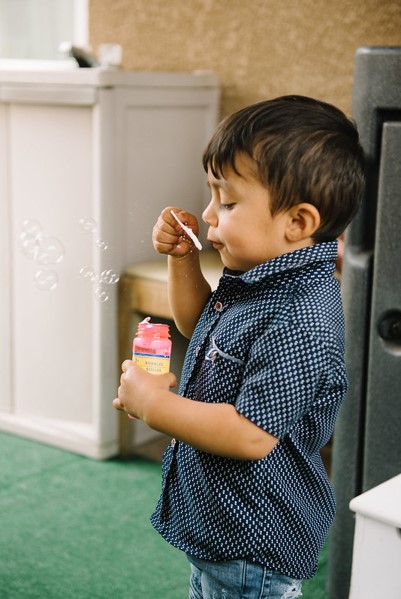 Closing
Photo Credit: Debra Manrique Family Child Care; Oxnard, CA
39